Phosphore
Schéma
Nom: Phosphore
Symbole: P
5 e-
Case: 15
2 e-
p+: 15
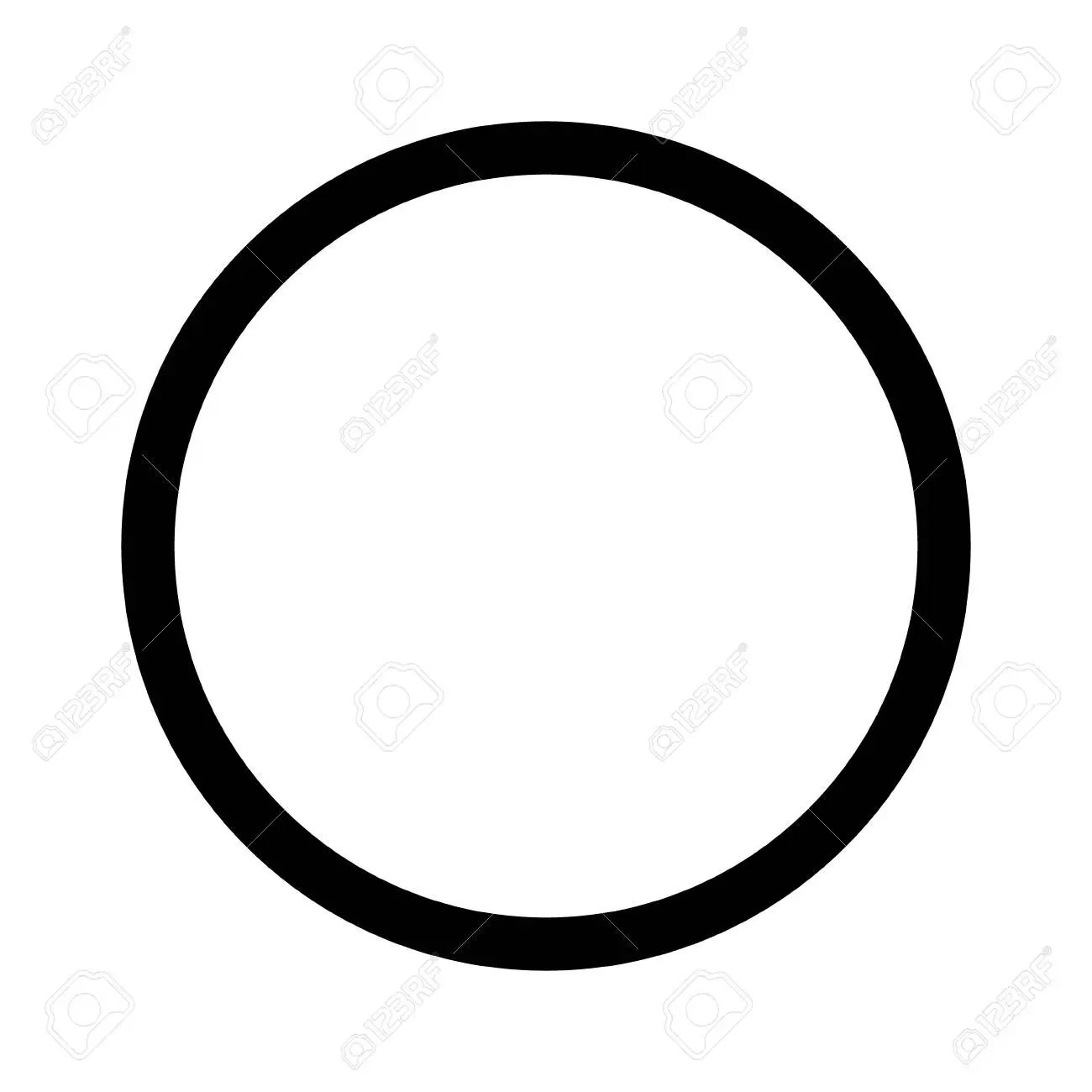 8 e-
e-: 15
15 p+
16 n°
Masse: 31
n° 16